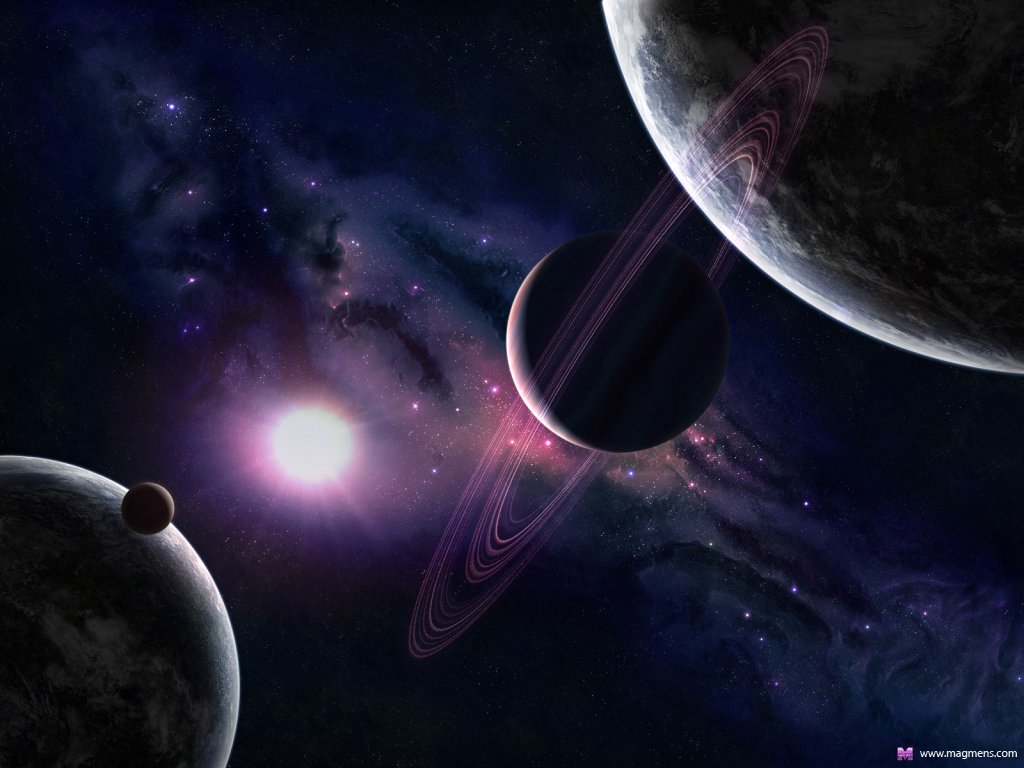 История имен планет
 Солнечной системы: 
кто и почему их так назвал .
презентацию подготовил 

учитель-логопед: Статкевич Е.О. 

ГБДОУ № 34 

Санкт-Петербург

2016
[Speaker Notes: Цель: Познакомить с названиями планет Солнечной системыЗадачи:- обогатить словарь (орбита, названия планет);- развивать логическое мышление, фантазию;- формировать интерес к явлениям, выходящим за пределы жизненного опыта детей, повышать познавательную активность детей. 
 
- способствовать развитию связной речи, оперативной памяти, произвольного внимания, логического мышления.]
Плутон
( как маленькая девочка вошла в историю)
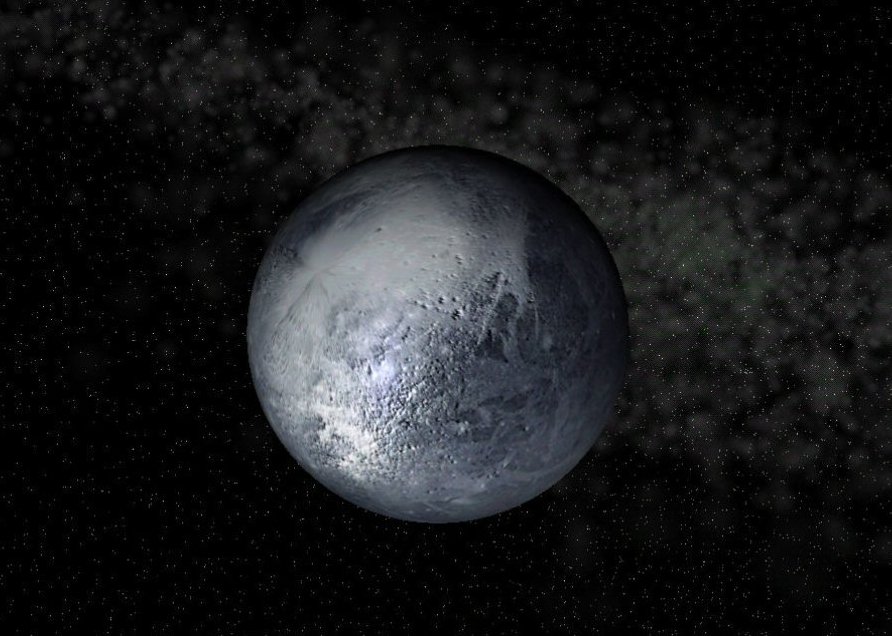 Плутон открыли в 1930 г., когда Венеции Берни было всего 11 лет. Е
е дедушка, Фэлконер Мадан, работал библиотекарем Оксфордского у
ниверситета, так что был в курсе всех споров ученых, сопровождав-
ших поиск названия для новой планеты. 14.03.1930 г. новостью об 
открытии Мадан поделился со своей внучкой и в шутку поинтересо-
вался, какой вариант наименования предложила бы она, окажись на 
месте ученых. Венеция ответила, что раз планета столь далеко распо-
лагается от Солнца и так холодна, то ей подходит имя Плутона, бога 
подземного царства из древнеримской мифологии. Так Плутон полу-
чил  свое название.
Нептун
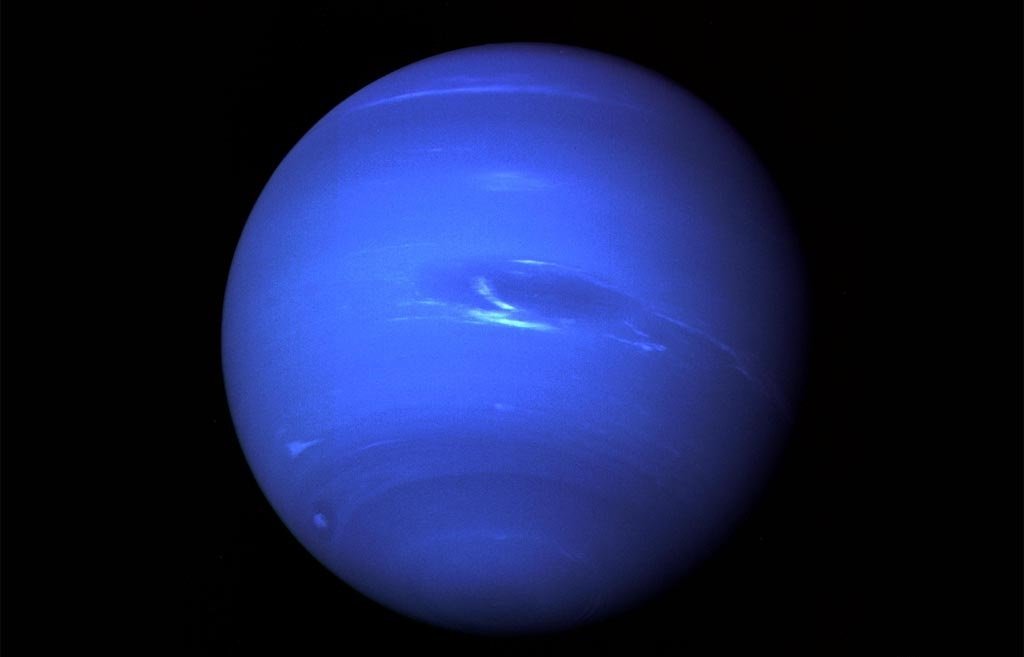 Первооткрывателем Нептуна является француз Урбен  Леверье  – 
он пытался убедить мировую общественность, что небесное тело 
следует назвать либо его именем, либо «Нептуном» – в честь древ-
неримского бога морей. Его соотечественники поддержали первый 
вариант, а вот ученое сообщество отреагировало на него негативно.
Астроном Иоганн Готфрид Галле, первым увидевший новую планету 
в телескоп, ратовал за наименование «Янус». 
Выдвигался вариант «Океан» и многие другие, однако, в конце концов, 
решено было остановиться на «Нептуне».
Уран
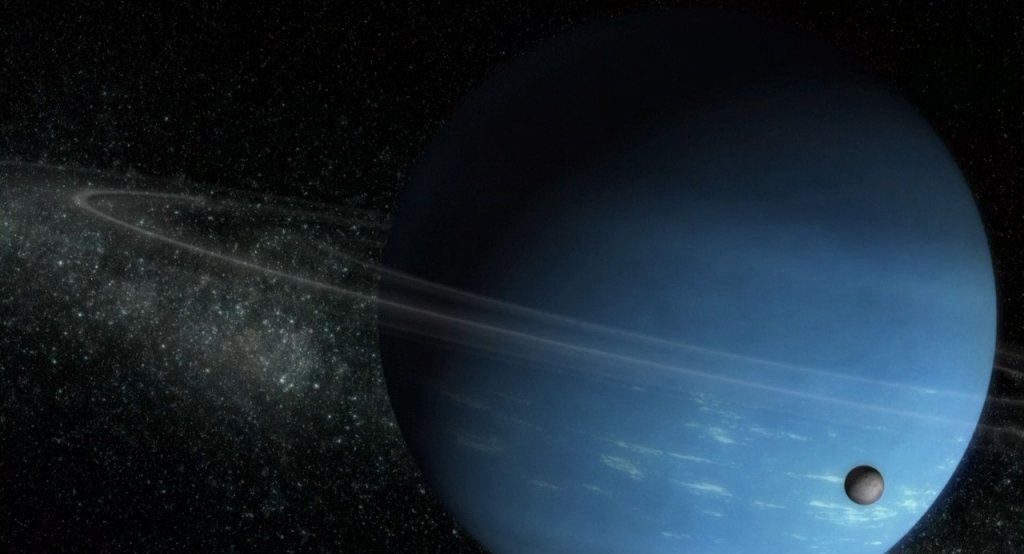 Первооткрывателем выступил англичанин Уильям Гершель. Исследователь дал название планете Georgium Sidus, что в переводе с латыни – «Звезда Георга» (в честь короля Великобритании Георга III). Немец Иоганн Боде предложил дать планете название Уран. Потому, что Уран в греческой мифологии был отцом Кроноса (Сатурна), а тот – отцом Зевса (Юпитера). Уран является единственной планетой Солнечной системы, названной в честь божества из греческой, а не из римской мифологии.
«Плодородный» Сатурн
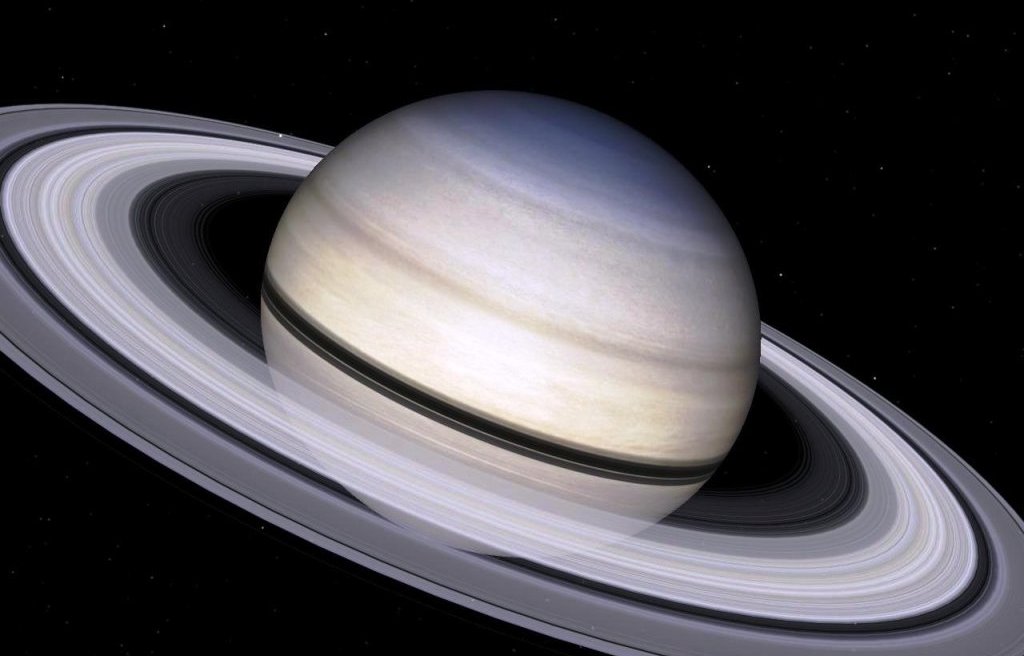 Сатурн относится к числу планет, видимых с Земли 
невооруженным глазом. История его имени тонет в 
глубине веков. 
Сатурном его назвали древние римляне – в честь 
италийского бога земледелия. 
Почему за небесным телом закрепилось именно 
это имя – непонятно, но, в силу активных войн римлян 
на заре нашей эры, название распространилось по 
Европе и Азии, и стало со временем общепринятым.
Юпитер
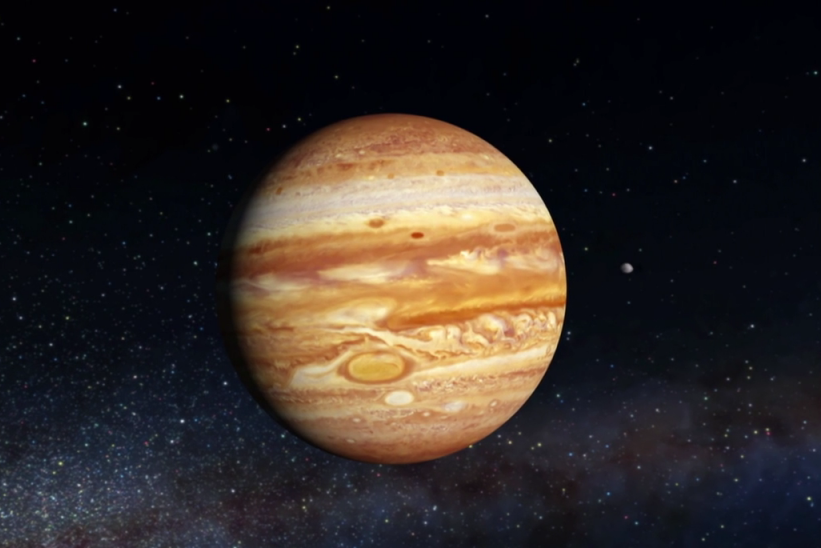 История говорит о том, что в древности ряд народов награждал Юпитер 
наименованиями с различными смыслами. Одни ассоциировали 
его с богом Мардуком, китайцы снабдили его названием «Звезда года»,
 греки упоминают планету в хрониках, как «Звезду Зевса», римляне – 
как Юпитер.
 В итоге, кто был сильнее всех, за тем и остался окончательный вариант.
Марс
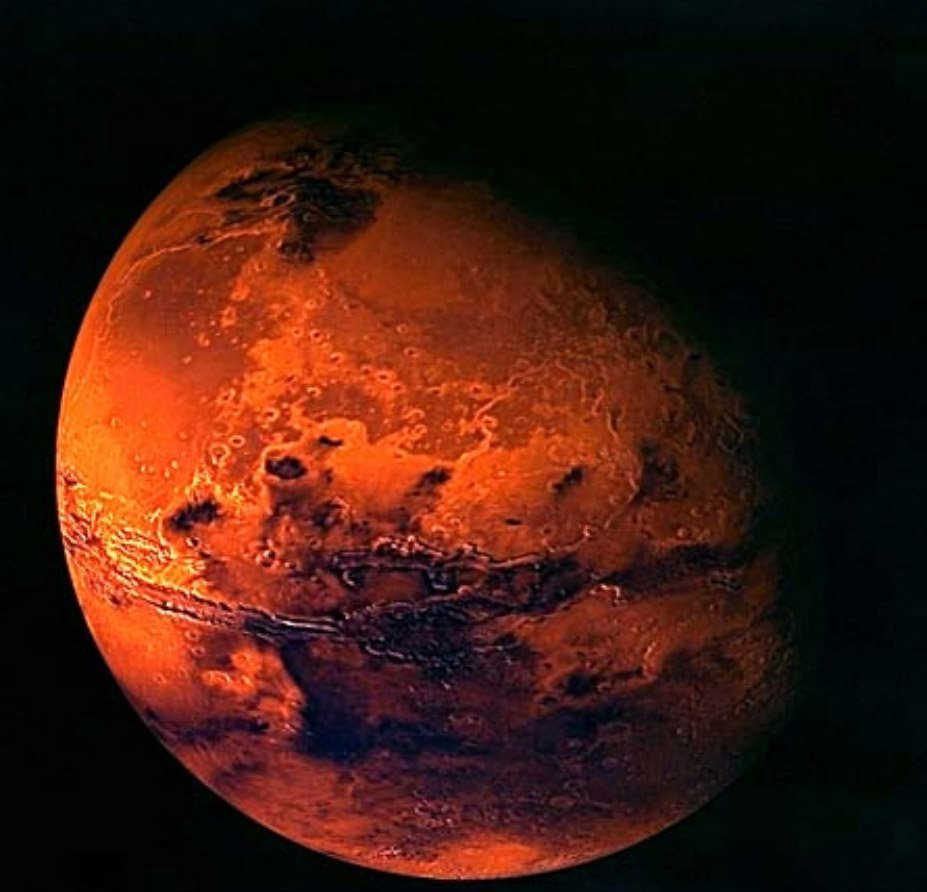 Марс – одна из тех планет, что наиболее часто упоминаются во всевозмож-
ных летописях и прочих пергаментных свитках. Причина – близость к Земле. 
Примечательно, что траекторию движения Марса рассчитали египтяне еще 
в 1534 г. до н.э., а вавилоняне чуть позже уточнили его положение на небе. 
Модель, объясняющая движение Марса, была разработана 
греческими астрономами, а вот «вечное» название ему дали, опять же, рим-
ляне – в честь бога войны. Причина выбора такого имени очевидна – 
красный цвет поверхности планеты.
Земля
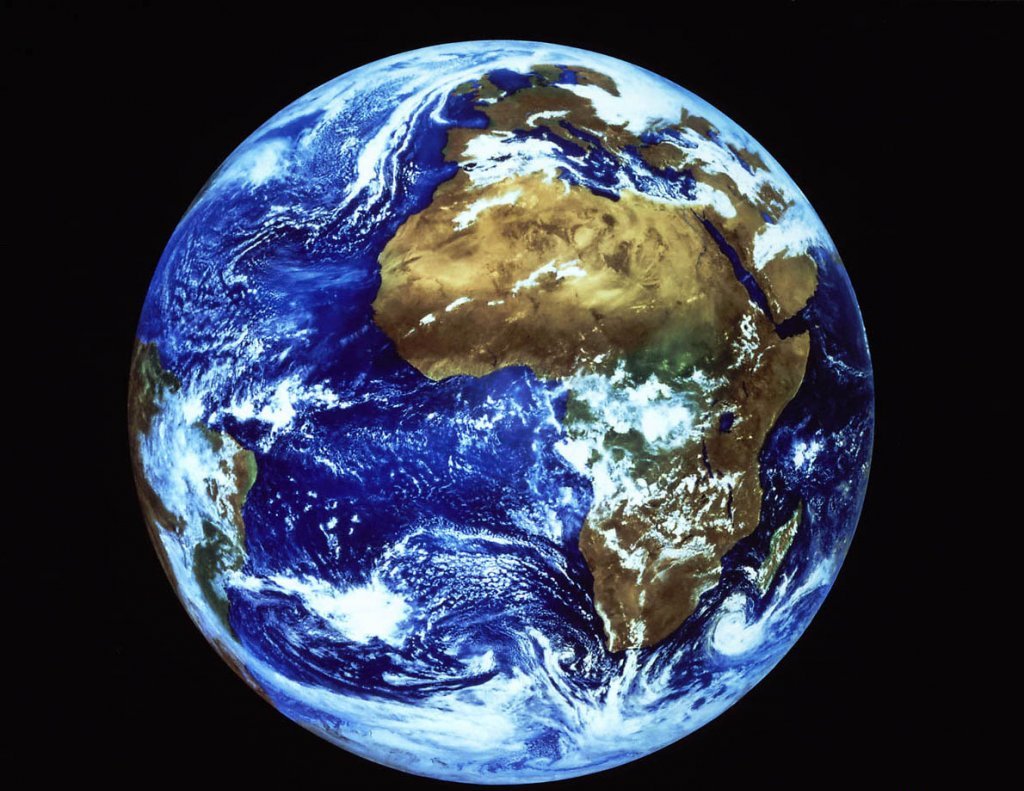 За Землей закреплены несколько официальных 
наименований – Мир, Терра, Голубая планета и др. 
Название «Земля» (Earth) было впервые употреблено 
в английский текстах начала 15 в. 
Наша планета может похвастаться тем, что является 
единственной в Солнечной системе, названной не в 
честь представителей Греции и Рима. 
Наименование «Земля» произошло, по всей видимости, 
от сокращения сочетания «Мать Земля», которым пла –
нета именовалась в самых разных культурах.
Венера
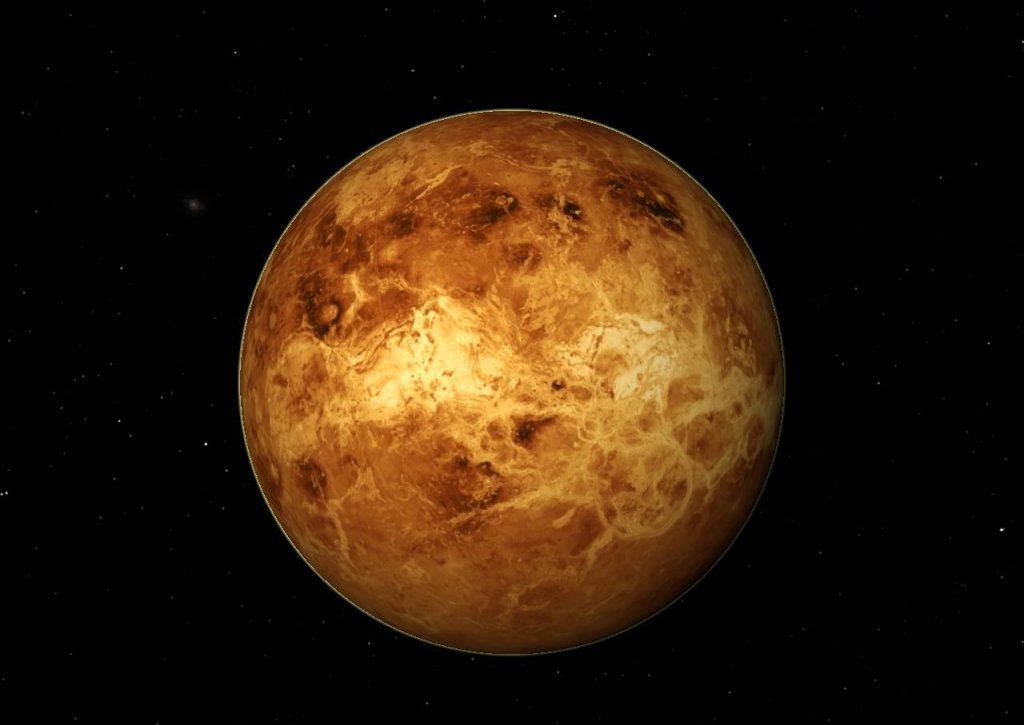 Венера является единственной планетой Солнечной системы,
 названной в честь богини женского пола (относится к древне-
римскому пантеону). Поскольку на земном небе она – третий 
по яркости объект (после Солнца и Луны), то известна с древ-
нейших времен.
Нередко ее именуют «Сестрой Земли» (из-за сходства в разме-
рах, составе, силе тяжести),а также «Вечерней звездой» и 
«Утренней звездой» – в связи с тем, что лучше всего ее
 можно разглядеть с нашей планеты после восхода и захода
 Солнца.
Меркурий
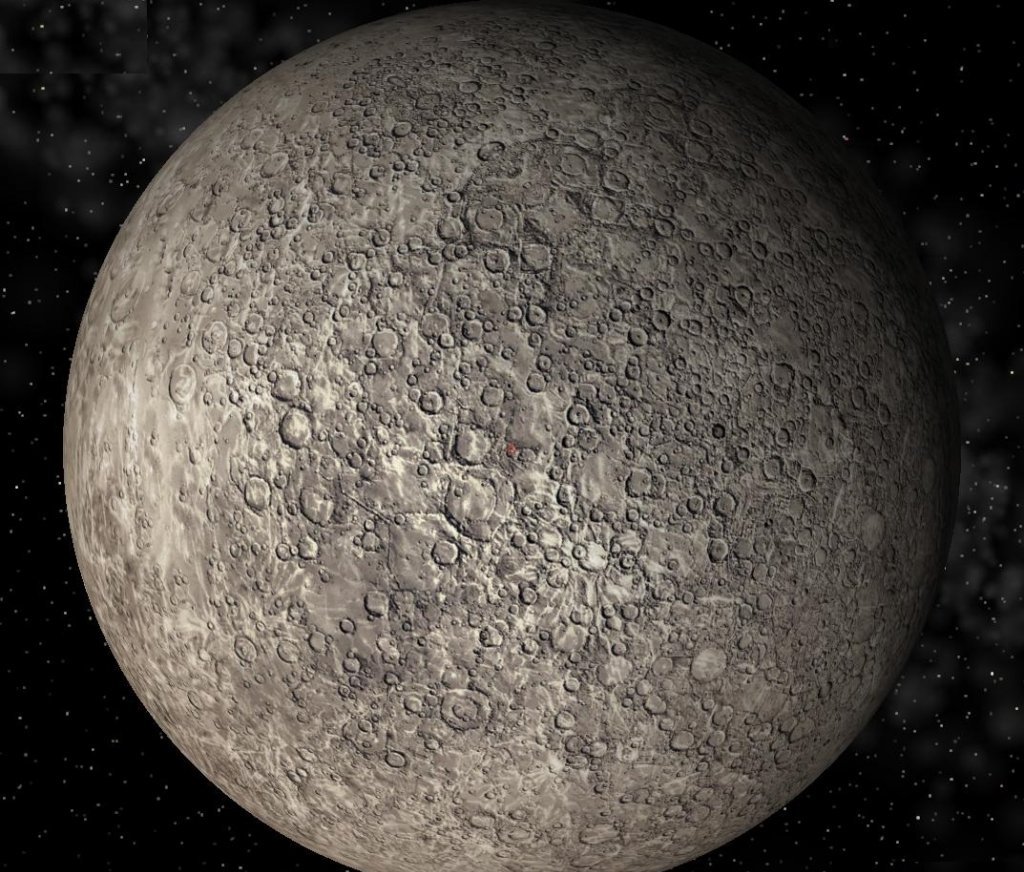 Снова древнеримская мифология, снова бог… Но зато какой! 
Не стандартный громовержец или бог войны, а быстроногий 
бог торговли Меркурий! 
Причина такого названия очевидна – планета движется по не-
бу намного быстрее остальных собратьев по Солнечной сис-
теме. Оборот вокруг Солнца она совершает всего за 88 дней!